FIZIKA
8-sinf
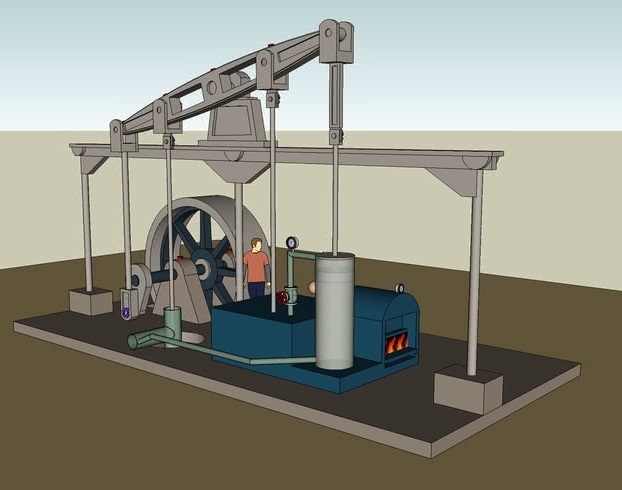 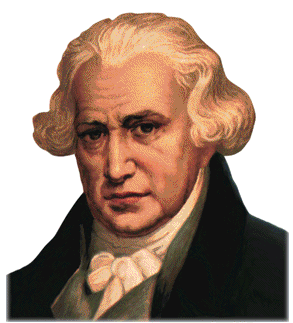 MUSTAHKAMLASH
Quvvat deb nimaga aytiladi?
Elektr iste’molchining quvvati nimaga teng?
Sarflangan energiya miqdor jihatdan nimaga teng?
Zanjirning kuchlanishi bir volt bo‘lgan qismida tok kuchi bir amper bo‘lgan tokning quvvatiga nima deyiladi?
FIZIKA
MAVZU: MASALALAR YECHISH
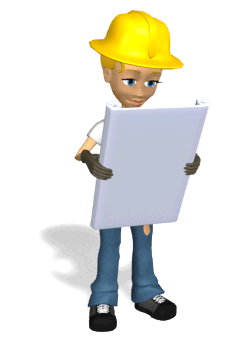 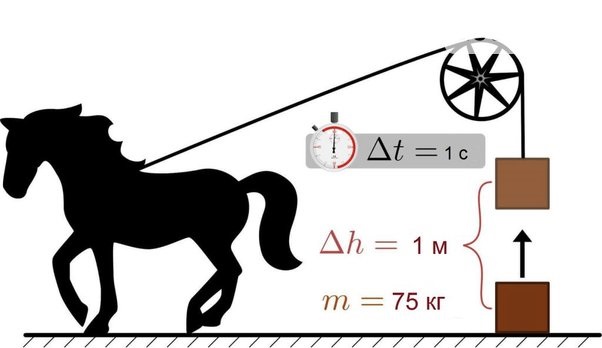 Masala yechish (1)
Quvvati 100 W va 200 W li ikkita lampa parallel ravishda 220 V kuchlanishli tarmoqqa ulangan. Har bir lampadagi tok kuchini, ikkala lampadan o‘tadigan to‘liq tok kuchini, har bir lampa qarshiligini va lampalarning to‘liq qarshiligini aniqlang.
Yechish (1)
Formulasi:
Yechish (1)
Yechilishi:
Masala yechish (2)
Qarshiligi 80 Ω va 60 Ω bo‘lgan iste’molchilar zanjirga parallel ulangan. Birinchi iste’molchi    12 W quvvat bilan ishlayotgan bo‘lsa, ikkinchi iste’molchi qanday quvvat bilan ishlaydi?
Yechish (2)
Formulasi:
Masala yechish (3)
Qarshiligi 75 Ω va 50 Ω bo‘lgan iste’molchilar zanjirga ketma-ket ulangan. Birinchi iste’molchi 120 W quvvat bilan ishlayotgan bo‘lsa ikkinchi iste’molchi qanday quvvat bilan ishlaydi?
Yechish (3)
Formulasi:
Masala yechish
18-mashq (3)

     Zanjirdan 5 A tok o‘tganda elektr plitasi     30 minut davomida 1800 kJ energiya sarflaydi. Plitaning qarshiligi qanday?
Yechish
18-mashq (3)
Yechilishi:
Formulasi:
Masala yechish
18-mashq (5)
     220 V kuchlanishga ulangan lampochkadan 0,4 A tok o‘tmoqda. Tok         10 minut davomida qancha ish bajaradi?
Yechish
18-mashq (5)
Formulasi:
Yechilishi:
MUSTAQIL BAJARISH UCHUN TOPSHIRIQ:
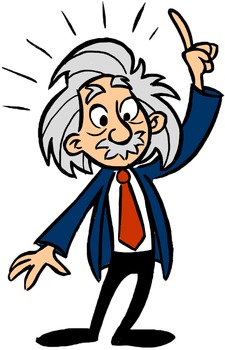 I. Darslikdagi 95-betidagi                  18-mashqning                   1-2-4-6-7-masalalarini mustaqil bajarish. 
II.O‘tilgan mavzularni takrorlash.